زرشك
Berberis Vulgaris L.
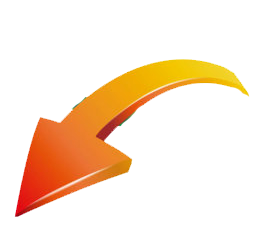 رتبه 
دركشور
اول
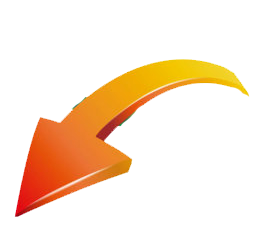 توليد
15000
تن
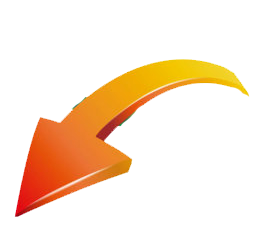 درصد از توليد كشور
98%
عناب
توليد
رتبه در كشور
درصد از توليد كشور
Ziziphus Vulgaris L.
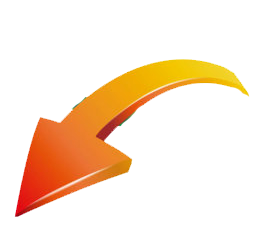 اول
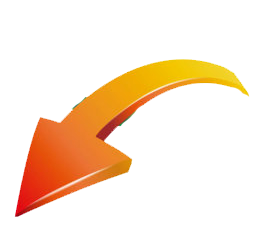 4188
تن
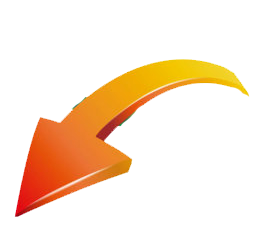 98%
زعفران
توليد
رتبه در کشور
درصد ازتولید کشور
Crocus sativus
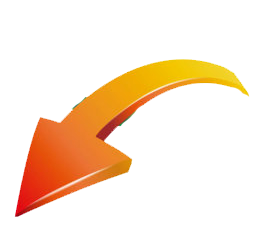 دوم كمي
اول كيفي
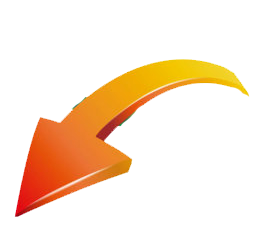 46
تن
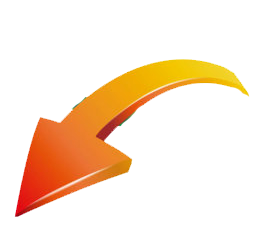 15%
پنبه
توليد
رتبه در كشور
درصد از توليد كشور
Gossypium hirsutum
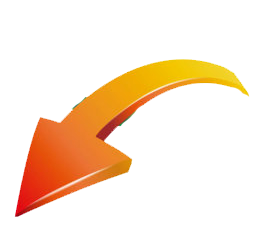 سومكمي
وكيفي
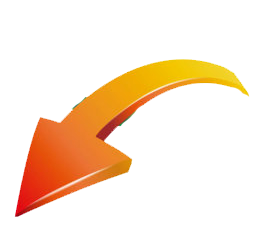 22230
تن
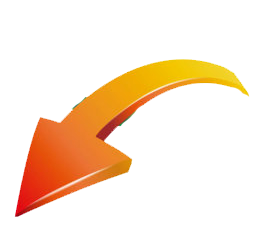 17%
انار
توليد
(عمدتا رقم شيشه كپ)
رتبه در كشور
Punica granatum
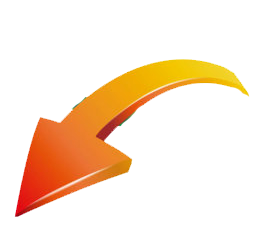 ششم
 و
كيفي ترين انار كشور
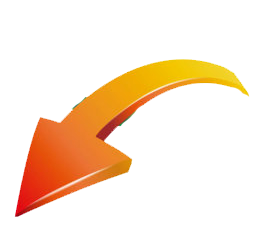 29917
تن
گل نركس
توليد
رتبه در كشور
Narcissus Daffodil
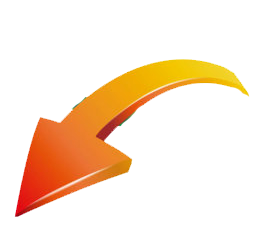 پنجم
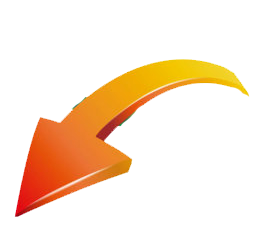 11/65ميليون شاخه در سال
گياهان دارويي
وجود 800 گونه گياهان دارويي با كيفيت
Medicinal Plants
شتر
توليد
رتبه 
دركشور
Camelus dromedarius
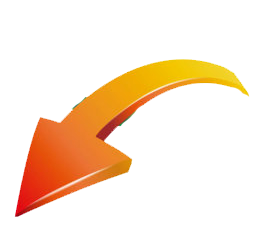 دوم
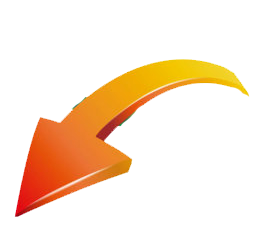 29411 نفر
قطب توليد شرق كشور
تخم مرغ
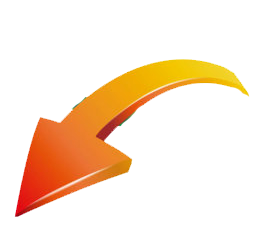 شير خام
گوشت مرغ
گوشت قرمز
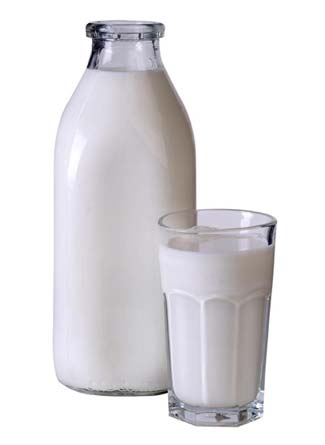 108190
تن
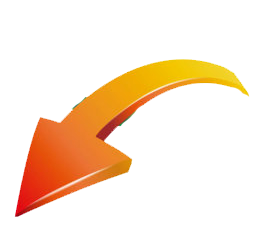 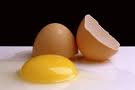 49296
تن
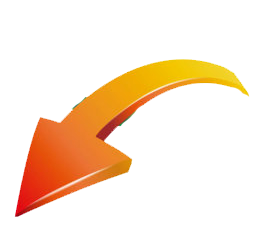 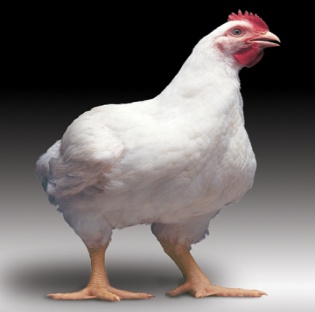 12977
تن
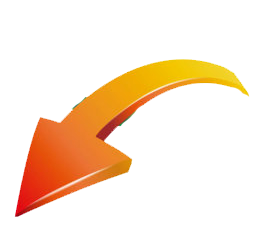 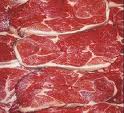 15600
تن
7 شركت هاي سهامي زراعي(رتبه اول كشور)
تعداد سهامداران
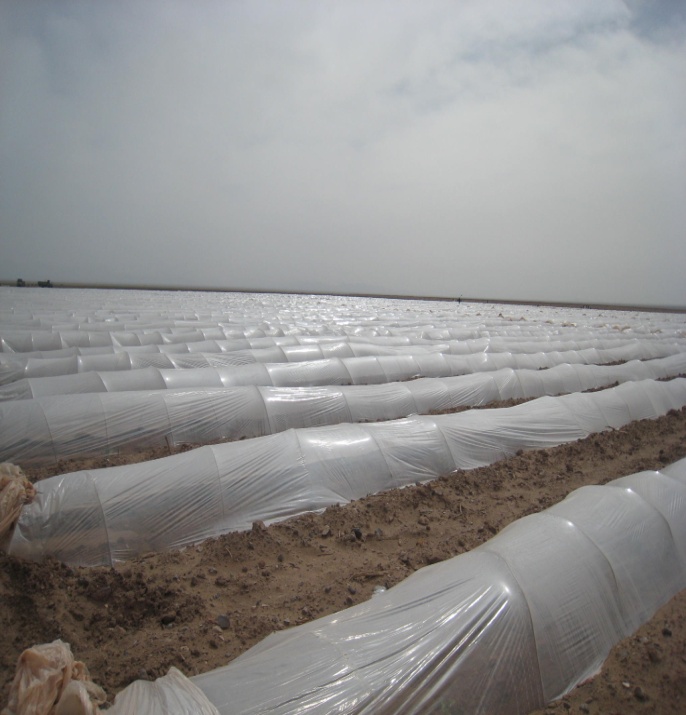 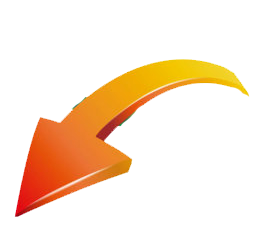 2675نفر
دبي استحصالي
منابع آبي
اراضي زير كشت
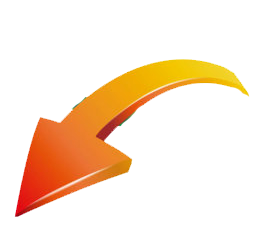 118منبع
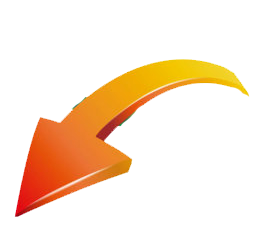 3010 ليتر در ثانيه
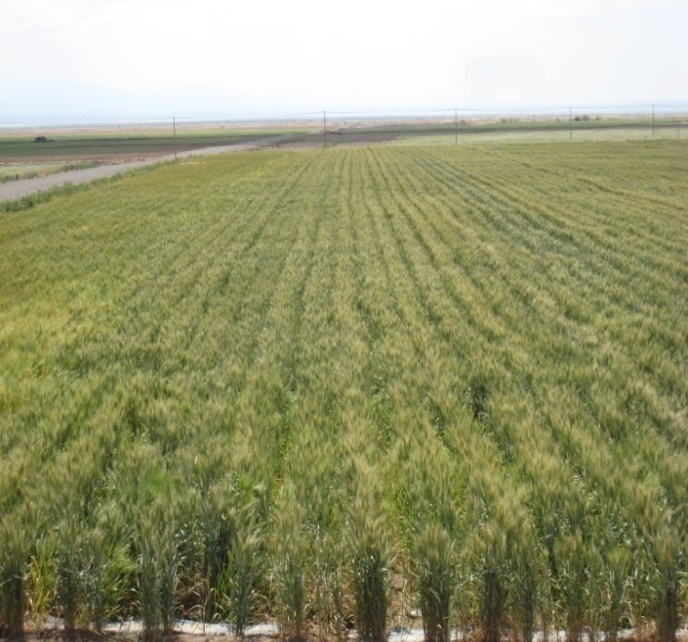 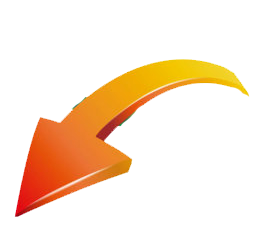 13647
هكتار
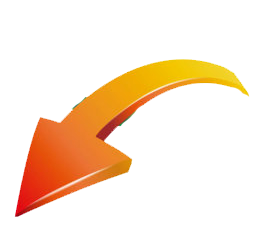 كل توليدات
57450 
تن